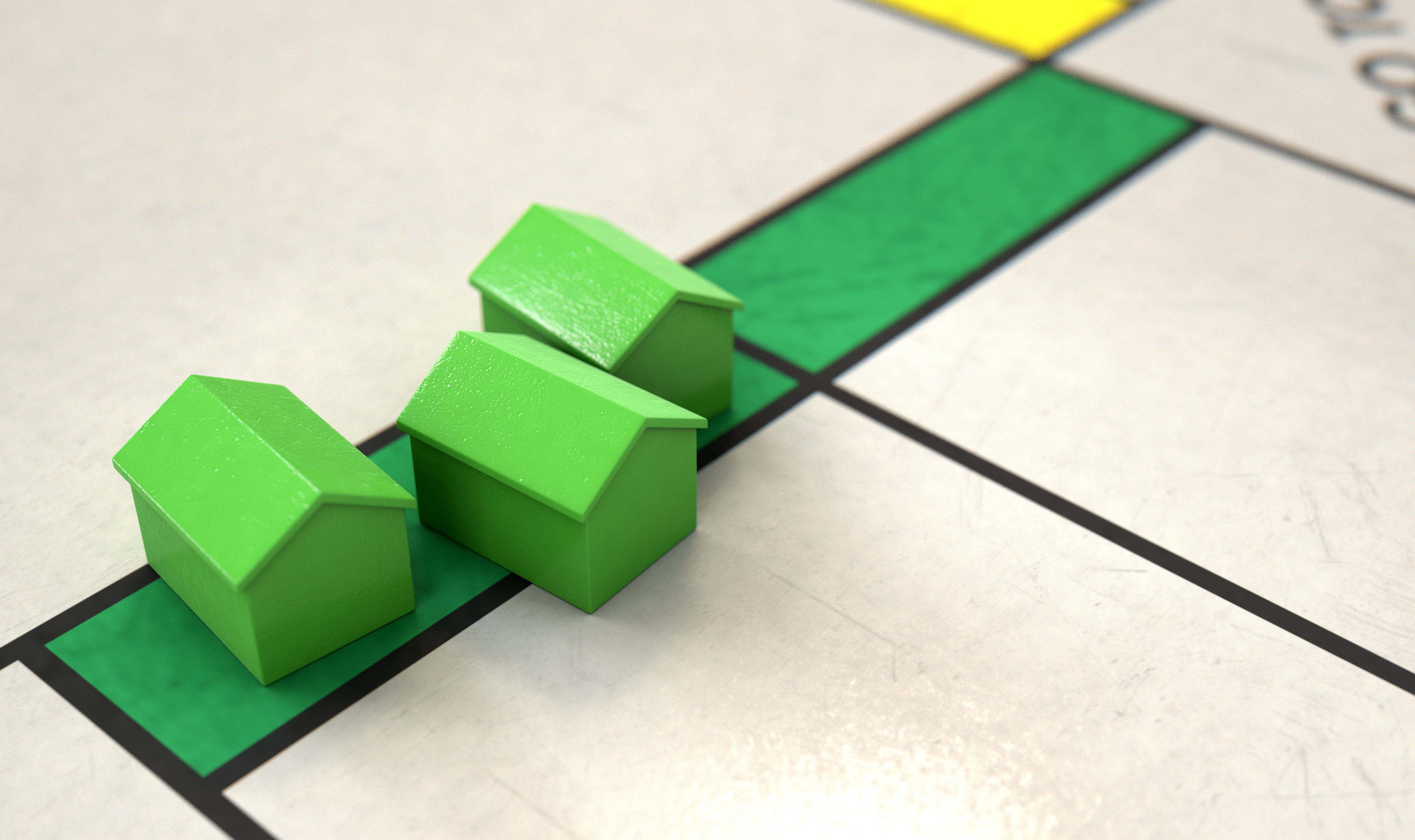 WELCOME!We will begin at 12:30
Check your speakers are working. 
You should be able to hear music.
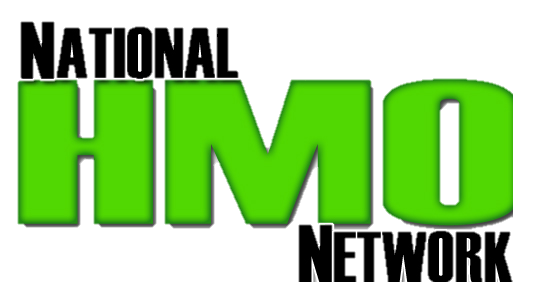 The National HMO Network
AGM & CONFERENCE
May 2023
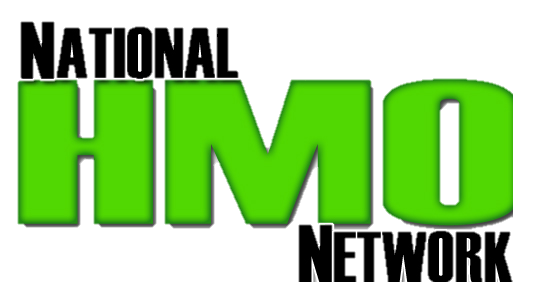 Introduction
Thanks for coming along
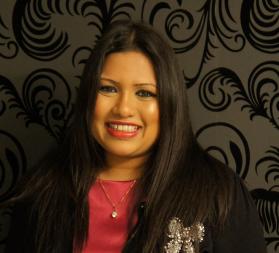 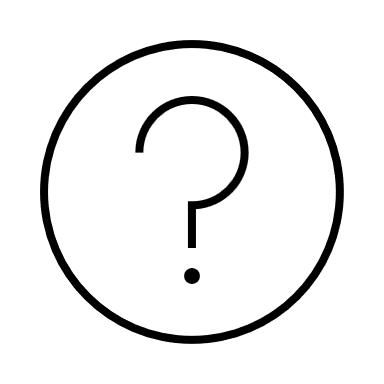 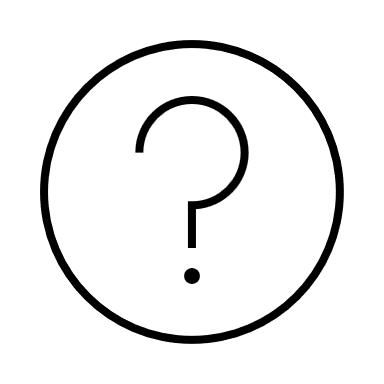 Why do we do conferences?
What is the National HMO Network?
Mo Talukder
Chair
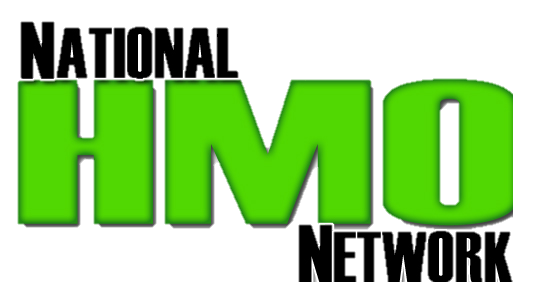 Agenda
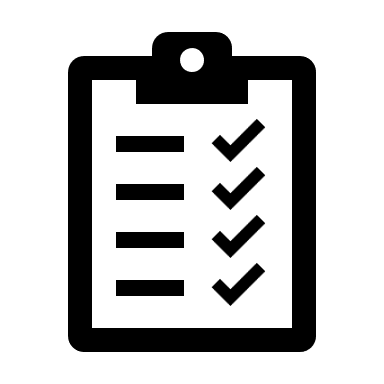 AGM & VOTING ON ACCOUNTS
ROBIN STEWART – LEGAL ROUND UP
QUESTIONS
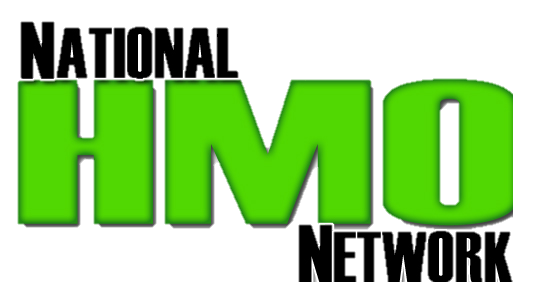 For your information
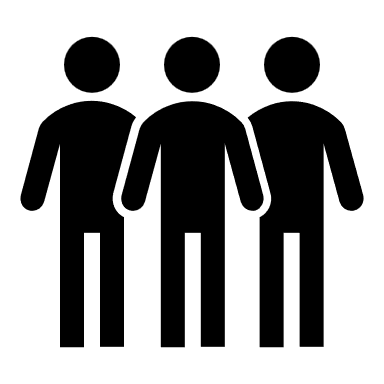 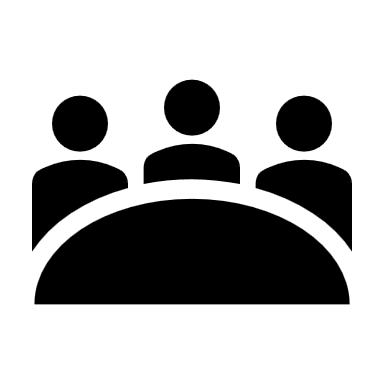 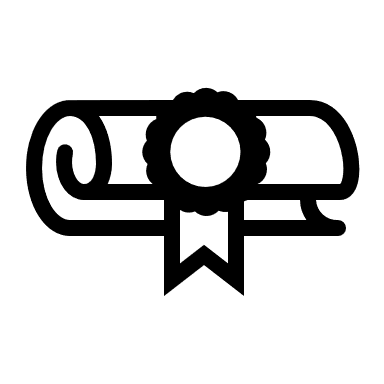 CPD Certificates
Steering Group
November Conference
In person conference

Networking Coffee and Lunch breaks includedRange of HMO topics covered

Discount code
Please remain logged in and attentive during the session

Emailed to you within 24-48 hours.
Want to become part of the National HMO Network steering group?

Particular interest in anyone from local authorities.

Details at the end of the presentation.

Professional development including CPD
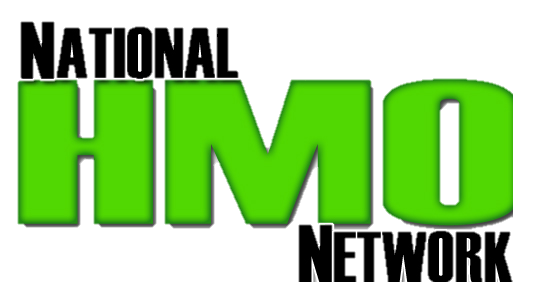 Accounts
y/e 31ST AUG 2022…
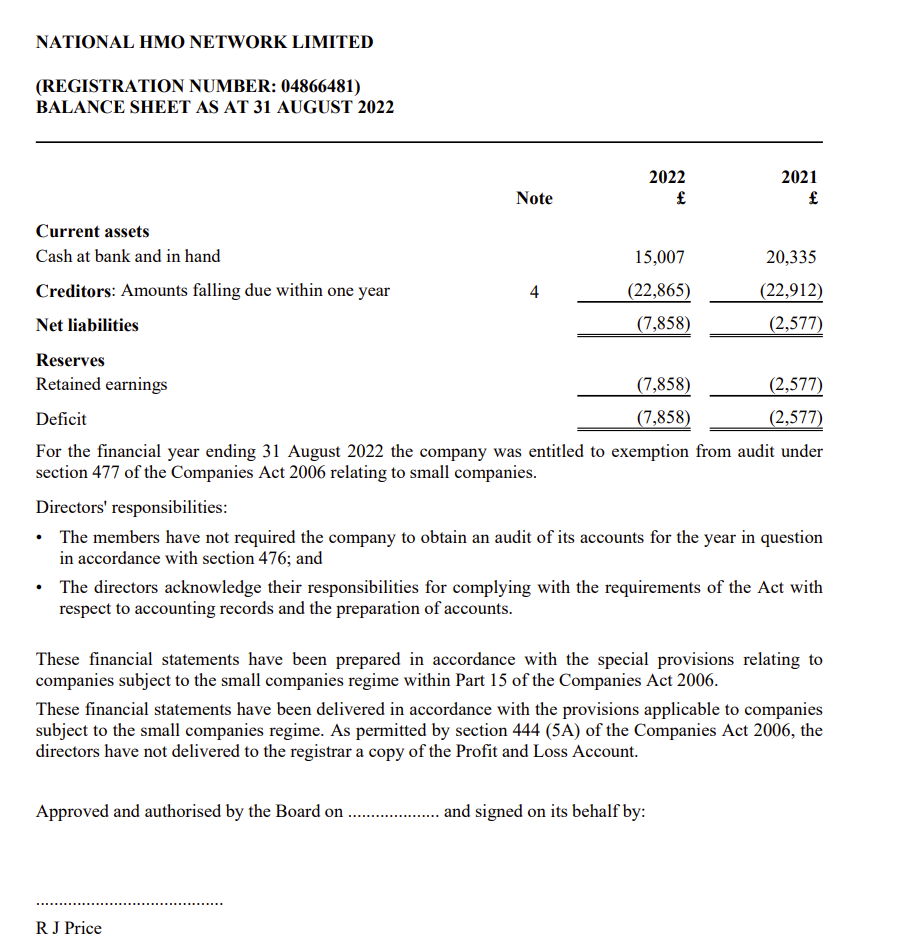 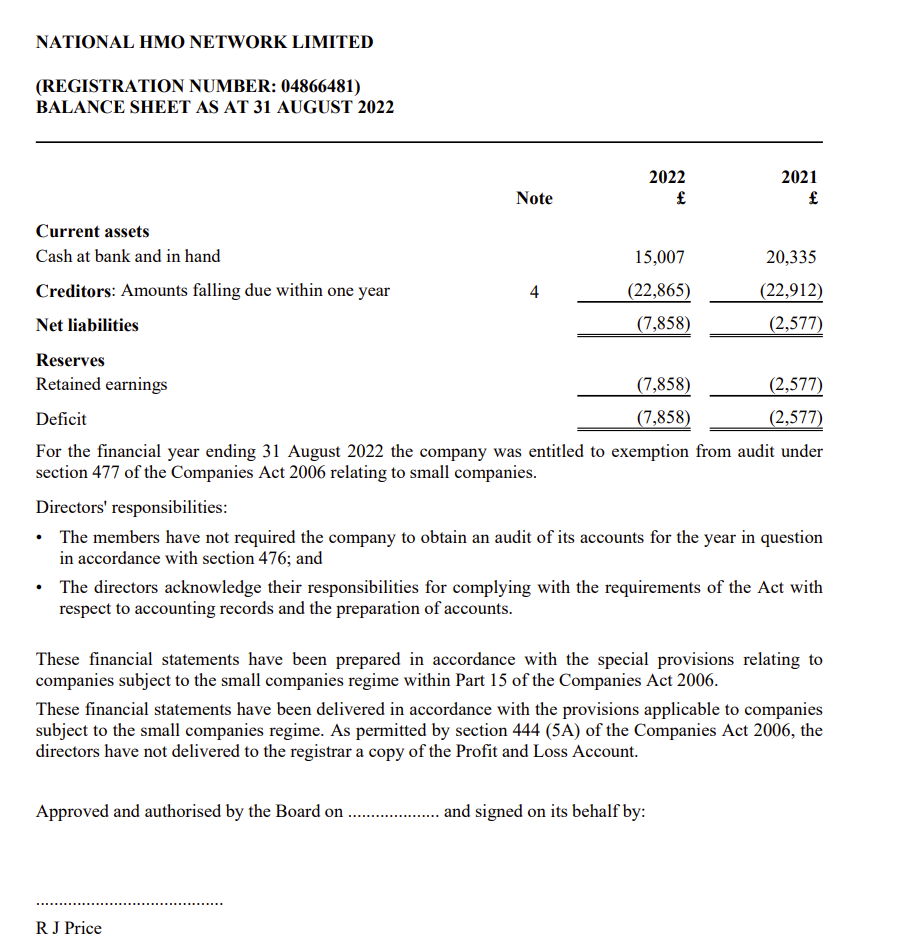 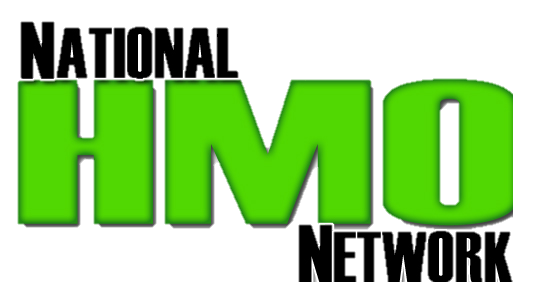 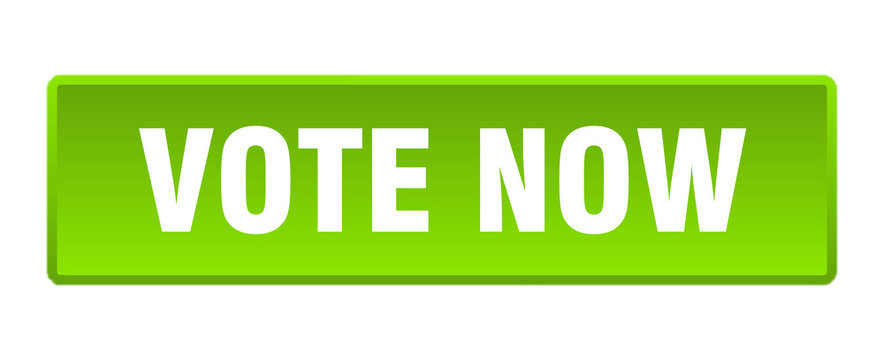 Do you accept the accounts just presented?
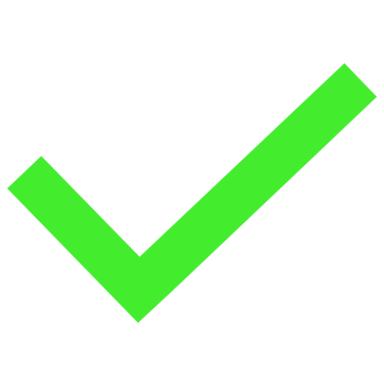 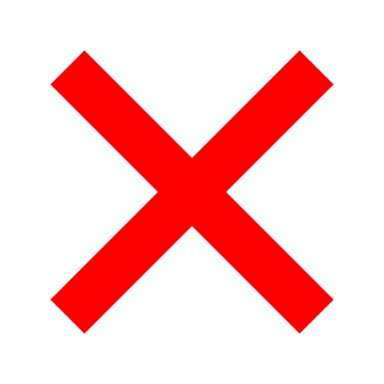 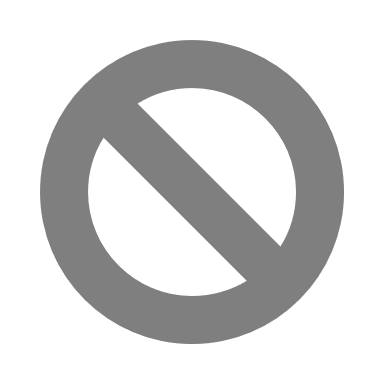 No
Abstain
Yes
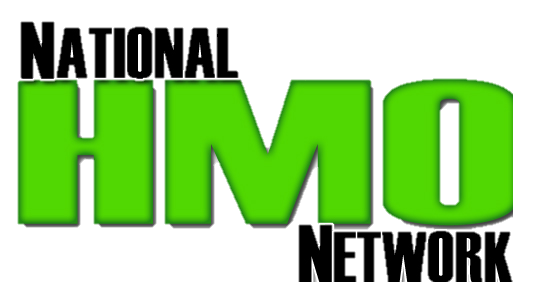 Robin Stewart
Anthony Gold Solicitors LLP
Robin is a senior associate at Anthony Gold.  He specialises in property litigation, especially landlord and tenant disputes, and the regulatory law relating to rented property.

Robin’s practice involves acting for landlords, tenants, property professionals, homeowners and businesses. Robin often acts in tribunal appeals, including appeals against improvement notices and prohibition orders, rent repayment order cases, and financial penalties under housing and consumer rights legislation. 

Robin also advises on consumer law and trading standards and advises property professionals with updating their terms of business and tenancy agreements.
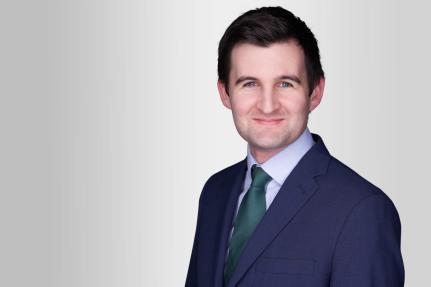 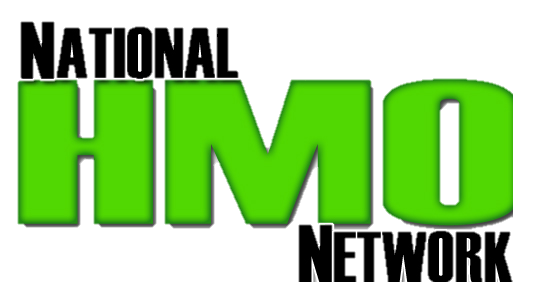 Legal Update: Renters Reform
ROBIN STEWART
ANTHONY GOLD SOLICITORS
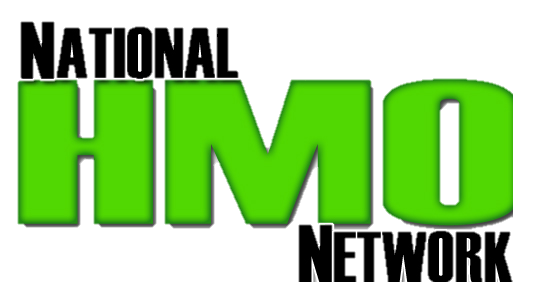 The Renters (Reform) Bill
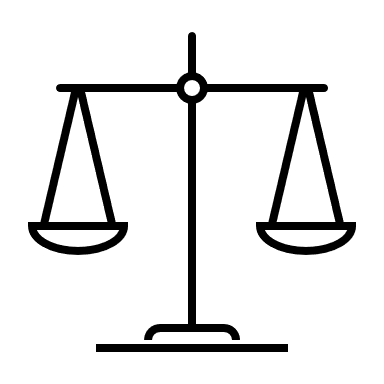 Abolition of section 21 notices and assured shorthold tenancies

Changes to grounds for possession
New right for landlords to give notice if they intend to sell
Changes to rent arrears grounds
Important other new grounds for possession

Significant changes to assured tenancies
All tenancies periodic
No more rent increase clauses
Statutory right for tenants to request pet

Private Rented Sector Ombudsman

Online portal/landlord’s database

Some new enforcement powers and a lead authority for enforcement
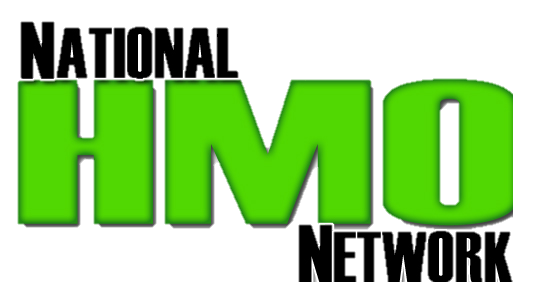 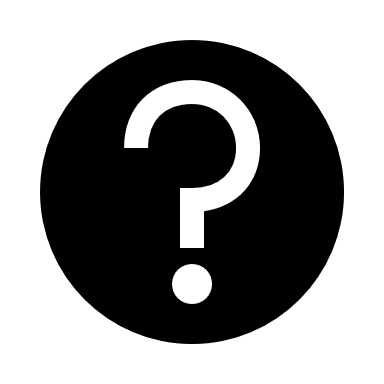 What is not in the Bill (but still promised by DLUHC on 17 May)
Improvements to court processes
“end-to-end digitisation of the process”
“explore the prioritisation of certain cases, including anti-social behaviour”

Decent Homes Standard in the private rented sector

Prohibiting blanket bans on renting to tenants in receipt of benefits or with children

Strengthening council enforcement powers
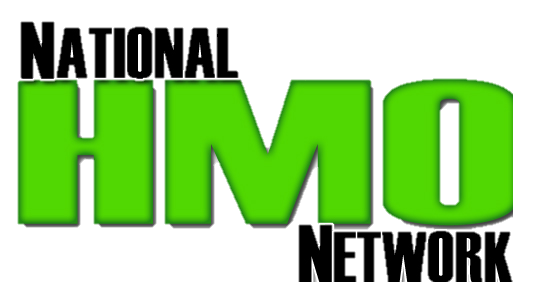 Also not in the bill
“Rent control”

Reversal of Rakusen v Jepson

Special treatment for student lettings market
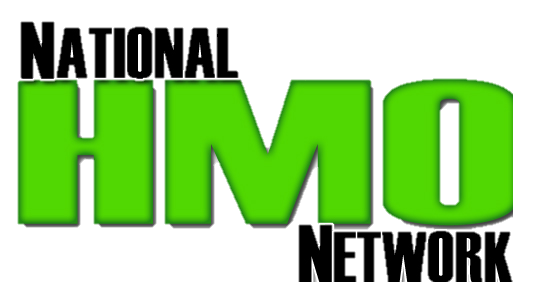 Abolition of section 21 notices
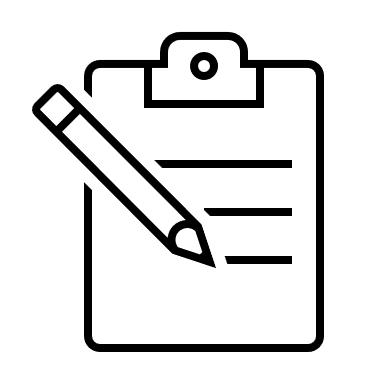 Abolition of section 21 notice and assured shorthold tenancies

All ASTs become assured tenancies

Phased application of these changes
New tenancies
Existing tenancies
Tenancies where notice served & possession claim is proceeding
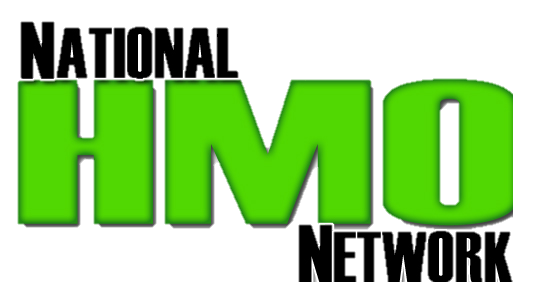 Changes to tenancies
Periodic only (no fixed terms)

Two month NTQ for tenants

No rent increase clauses
Section 13 notices will become more important

New requirement for a written statement of terms and other information
Replacement for How to Rent checklist
Specified contractual terms
Advance notice that landlord might recover possession based on particular grounds
Other information specified in regulations
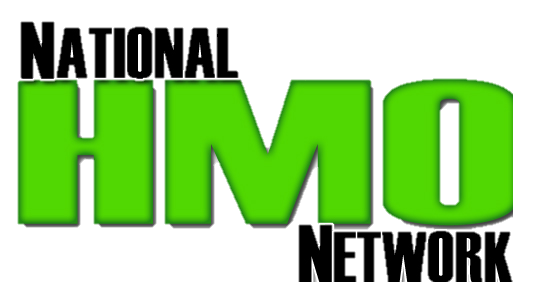 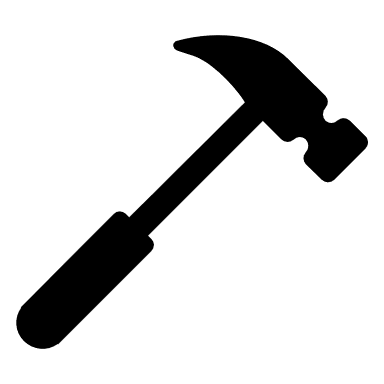 Changes to grounds for possession
Major additions to the grounds, which the DLUHC say will be ‘comprehensive’

Amount of notice: 4 weeks rather than 2 for several important grounds

Failure to protect deposit stops service of s8 notice except for grounds 7A and ground 14 (nuisance and antisocial behaviour)

Full summary of proposals here: https://www.gov.uk/guidance/tenancy-reform-renters-reform-bill
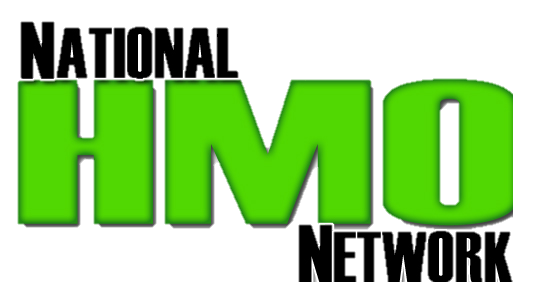 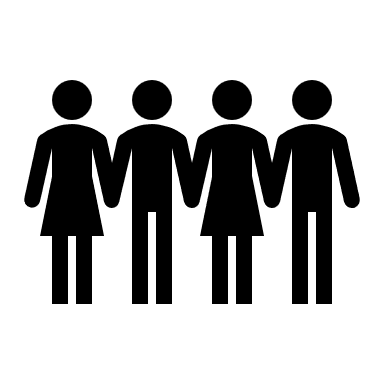 New Ground 1 – property required for family member
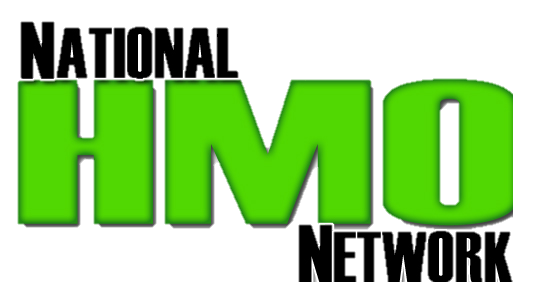 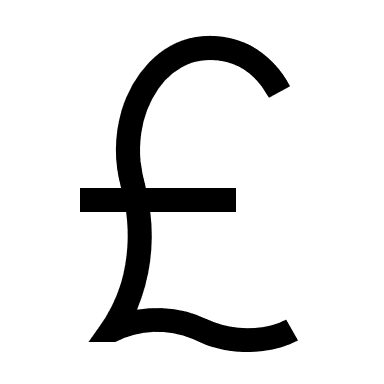 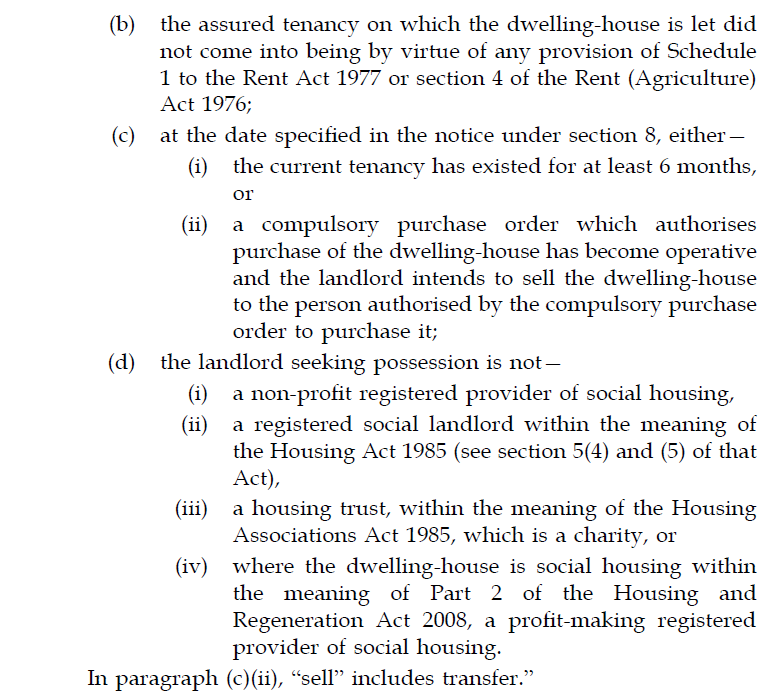 Ground 1A – Landlord intends to sell
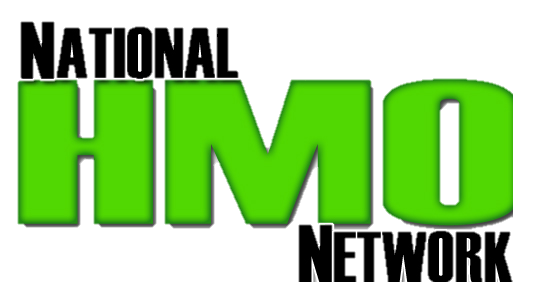 Three month waiting period before landlord may re-let
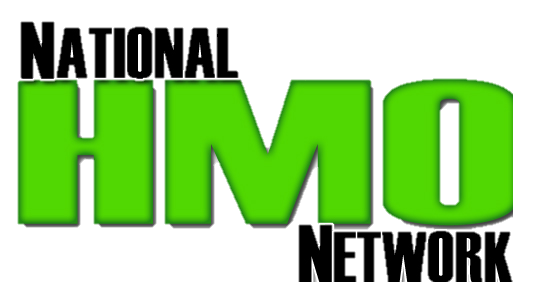 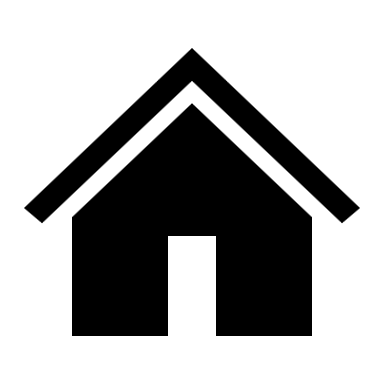 New Ground 5C – employees of landlord
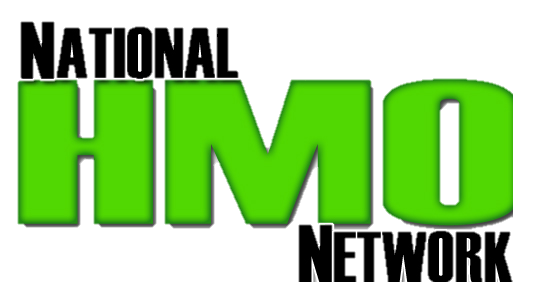 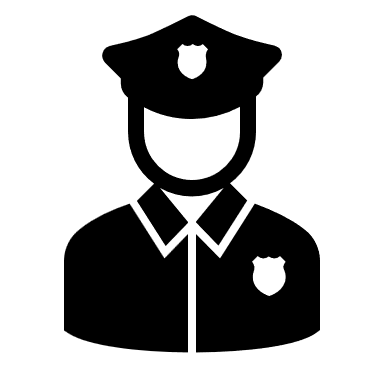 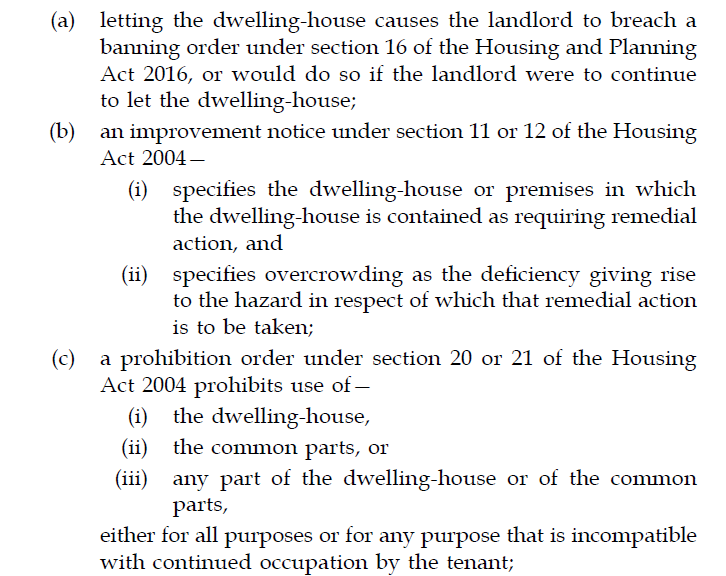 New Ground 6A – compliance with enforcement action
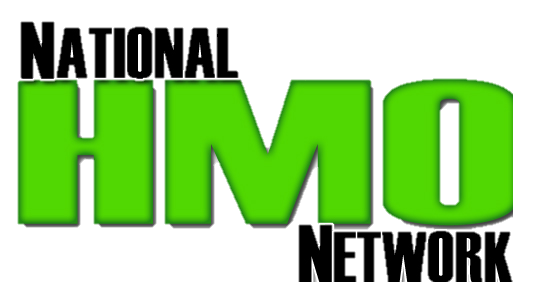 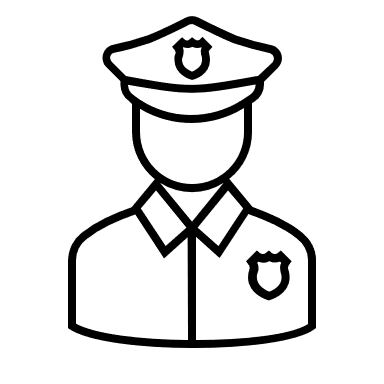 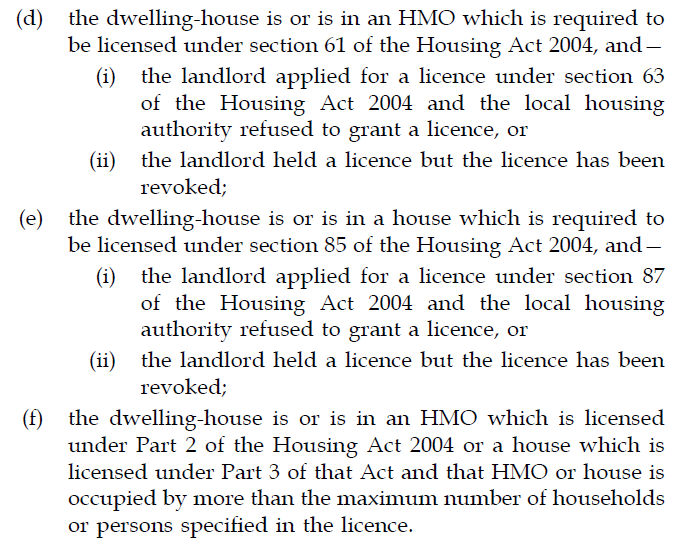 New Ground 6A – compliance with enforcement action
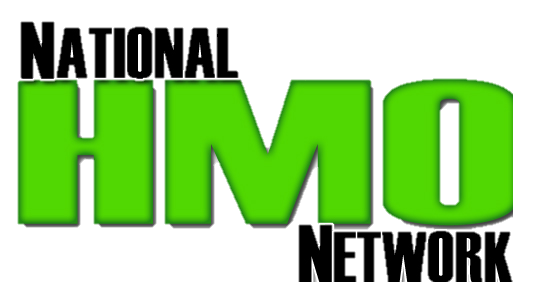 Amendment to Ground 8 – arrears caused by UC delays
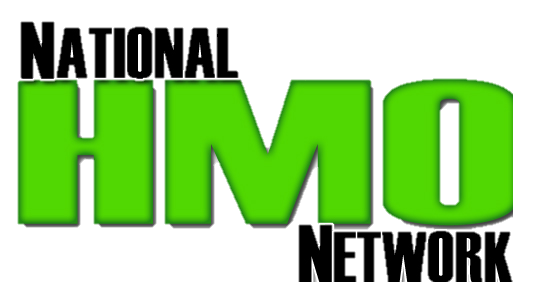 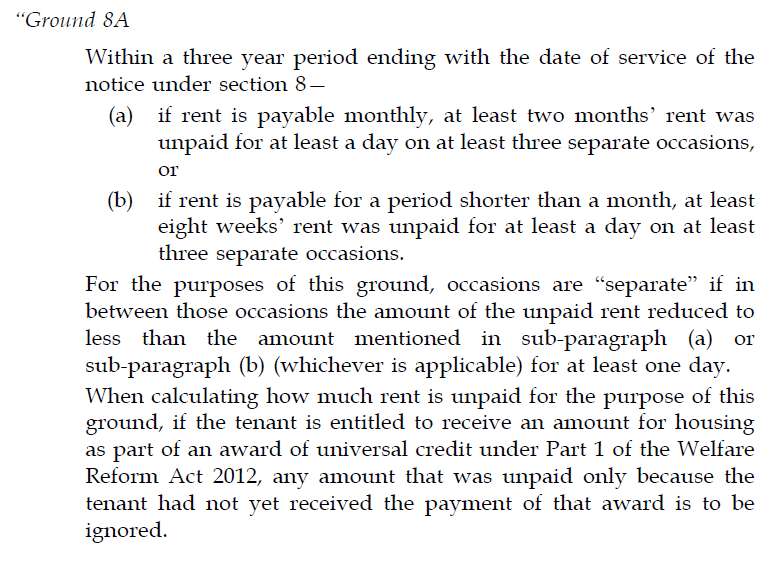 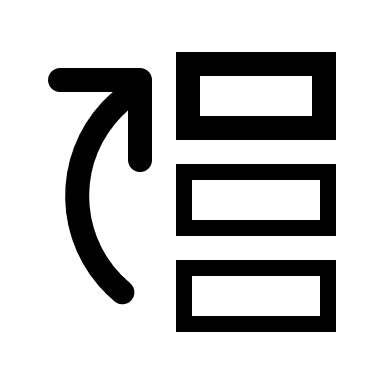 New Ground 8A – three separate instances of high arrears
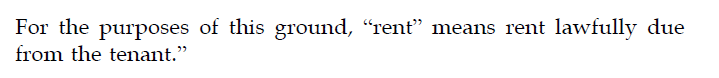 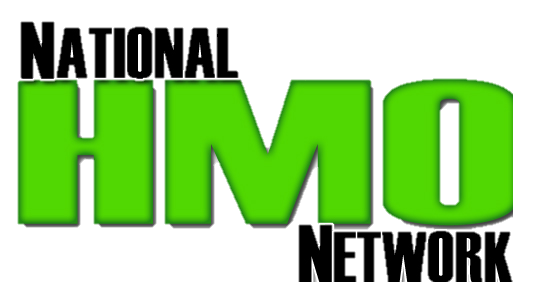 Amended Ground 14 – conduct ‘capable of causing’ nuisance or annoyance
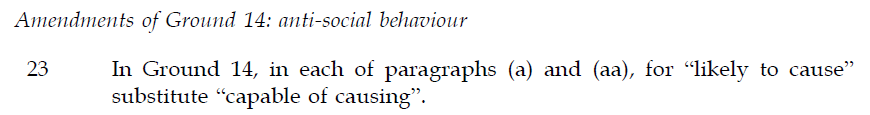 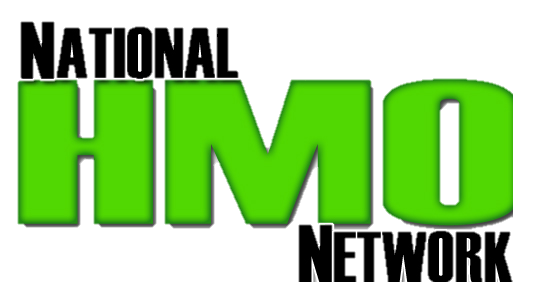 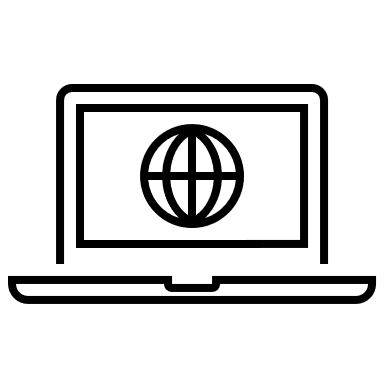 Online portal / Landlord Database
Landlord entries

Dwelling entries

Must have active entries to market or let properties

Other details contained on the database

Enforcement of duties
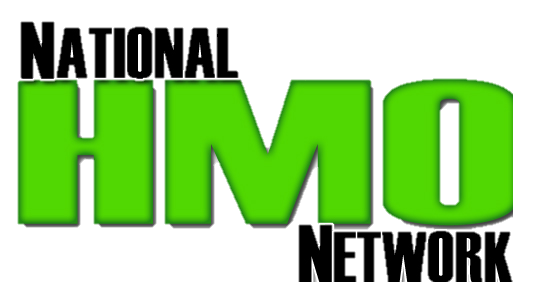 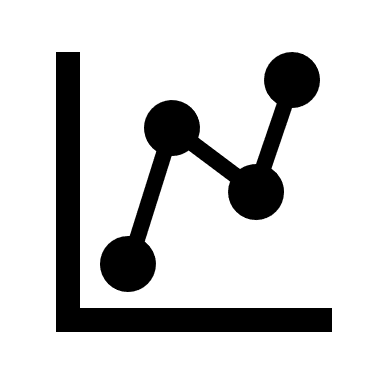 Online portal / Landlord Database
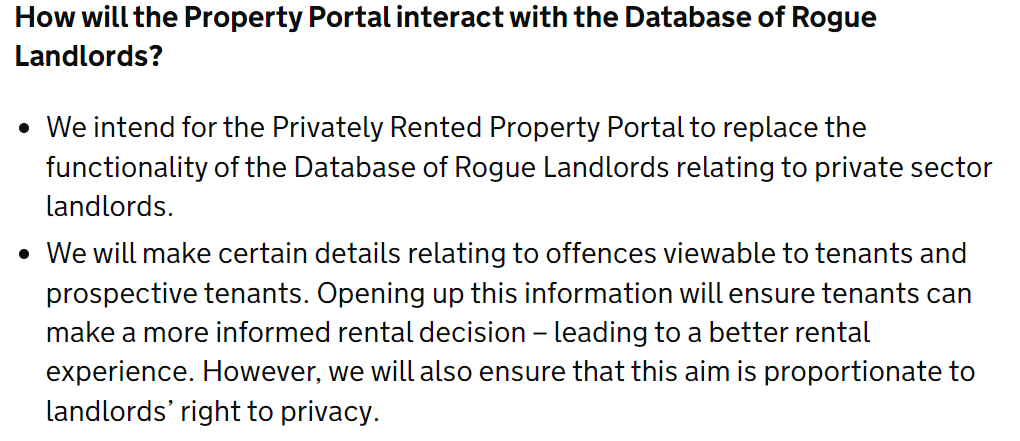 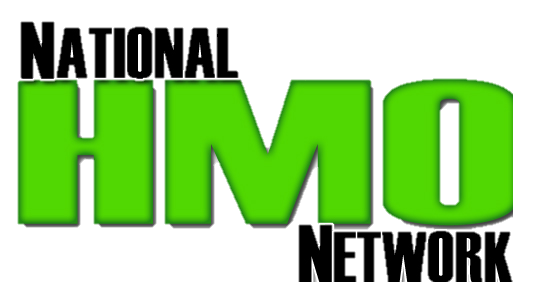 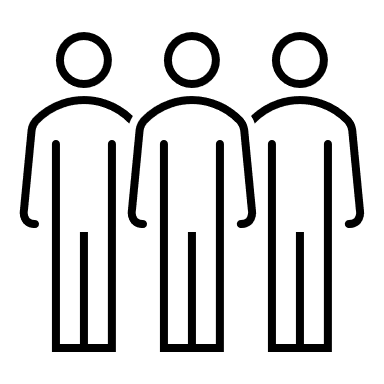 Online portal / Landlord Database
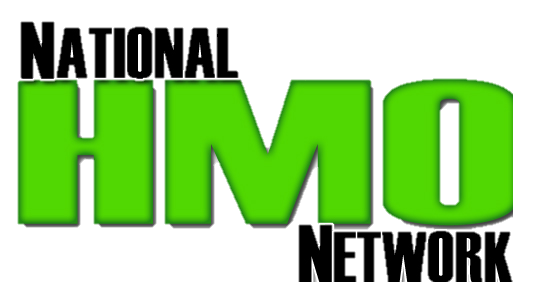 Landlord redress scheme
Power for Secretary of State to make regulations creating duty for a residential landlord to be a member of an approved redress scheme

Regulations will set out detail of how scheme will operate including:
Timescales
Data sharing
Fees
Expulsion
Powers of redress

Fine for landlords who do not join

Decisions can be enforced like court orders
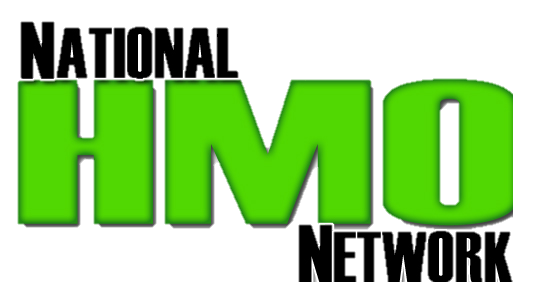 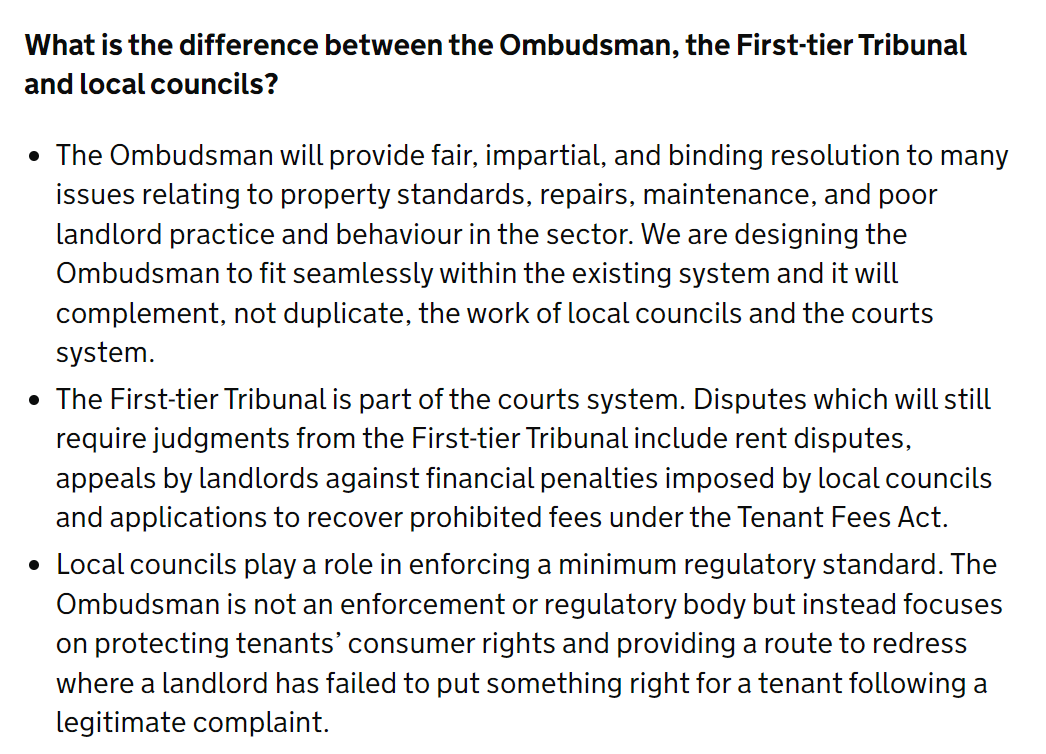 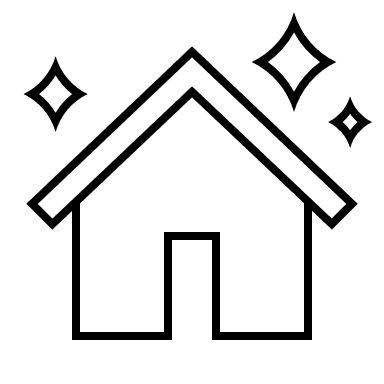 Landlord redress scheme
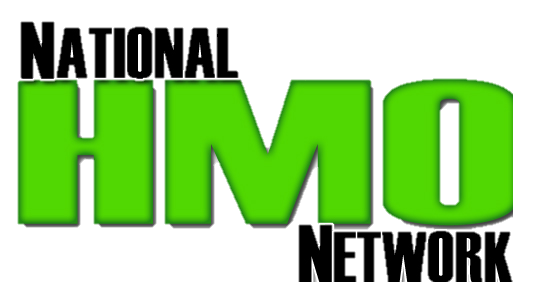 Right to request pets
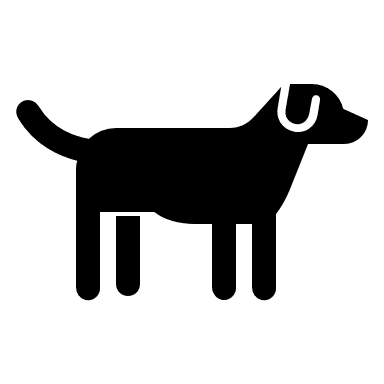 New implied contractual term that:
A tenant may keep a pet at the dwelling-house if the tenant makes a request and the landlord consents;
Requests must be in writing and give a description of pet;
Consent is not to be unreasonably refused by the landlord; 
Landlord is to give or refuse consent in writing on or before the 42nd day after the date of the request, with extensions in certain circumstances.

Landlords can refuse because superior landlord will not allow pets

Landlord can require tenant to obtain or pay cost for insurance against pet damage
Tenant Fees Act is amended to allow this
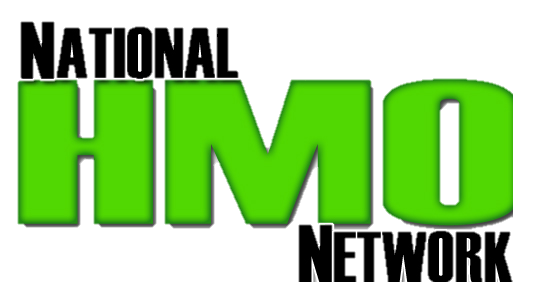 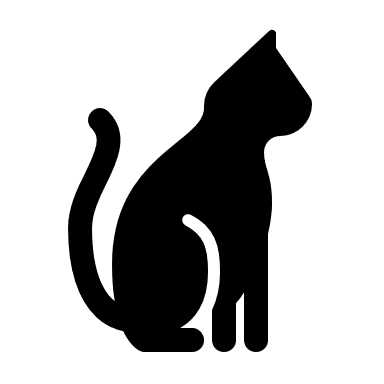 Definition of pet
“pet” means an animal kept by a person mainly for—

	(a) personal interest, 
	(b) companionship, 
	(c) ornamental purposes, or 
	(d) any combination of paragraphs (a) to (c);
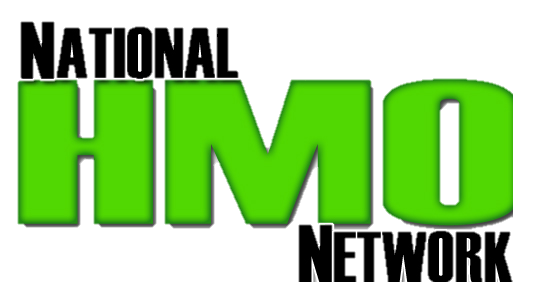 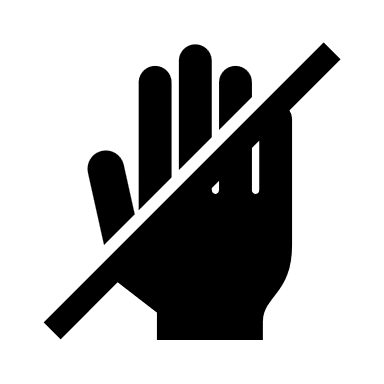 Pets and Landlord Redress Scheme in practice
What can tenant do if landlord unreasonably refuses to allow pet?
Get one anyway
Court proceedings
Landlord redress scheme?
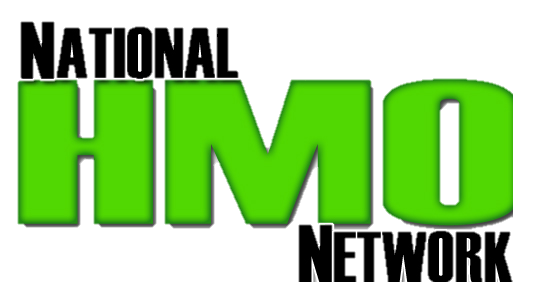 What next for the Bill?
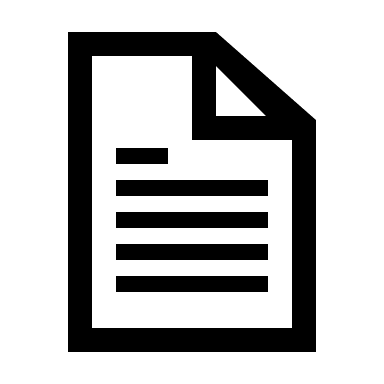 Second reading and then committee stage in Parliament

Expect amendments:
Government to add missing provisions?
Weakening of some grounds?
Fixing some weaknesses and loopholes
Lots of the detail will be contained in regulations to be made by ministers

In force by…?

Gradual application to existing ASTs
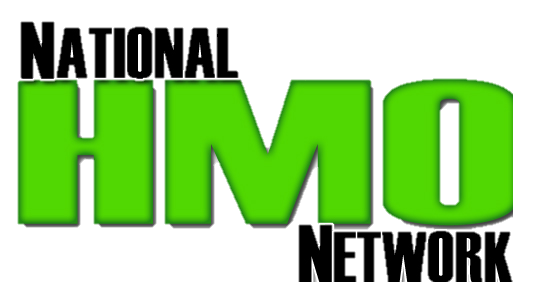 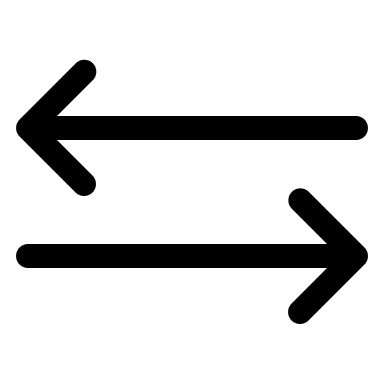 Government guidance on implementation
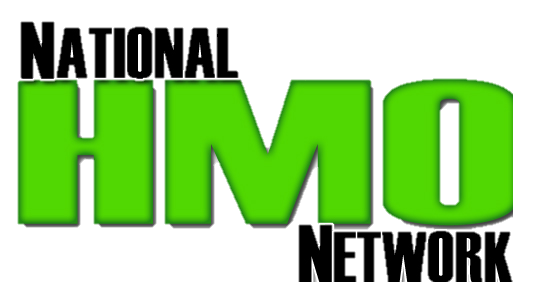 Questions
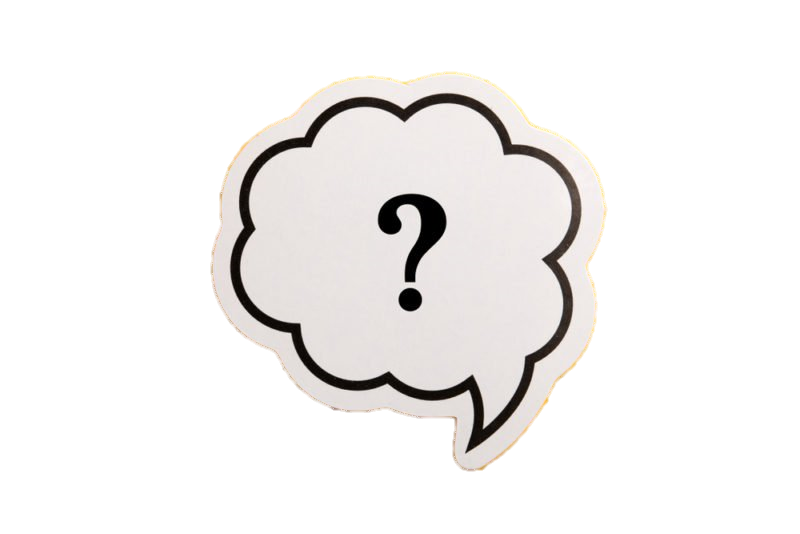 Contact Robin Stewart
Anthony Gold Solicitors LLP

Tel: 020 7940 4060

E: robin.stewart@anthonygold.co.uk
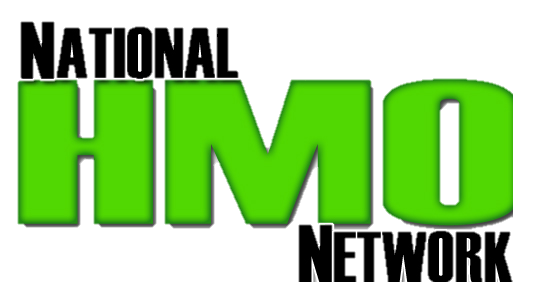 November Conference
Normally £149.00

Now £79.00


£70 OFF until the end of May.
Discount Code: AGMATTENDEE
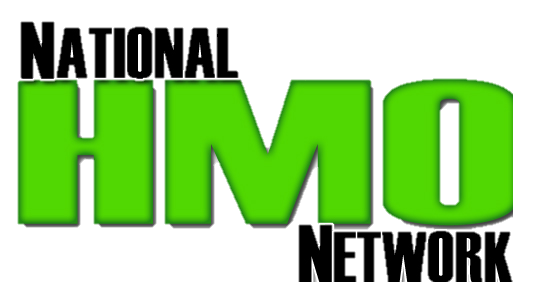 Become a steering group member
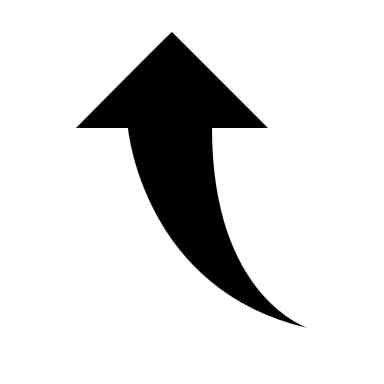 https://nationalhmonetwork.com/join-the-steering-group/
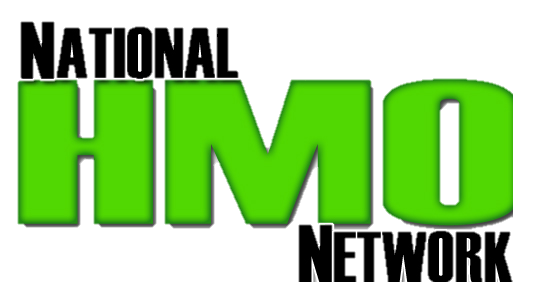 Thank you!
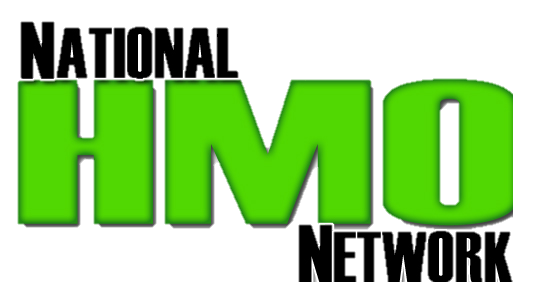